UNIVERSIDAD TÉCNICA DE ORURO
 
FACULTAD DE CIENCIAS ECONÓMICAS  FINANCIERAS Y ADMINISTRATIVAS

INGENIERÍA COMERCIAL
 
ECONOMÍA DE LA PRODUCCIÓN Y CONTROL DE CALIDAD 

GESTION 2014

Ing. J. Hugo Oviedo Bellot
TENDENCIAS SOBRE ELEMENTOS
COMUNES EN FILOSOFIAS DE LA CALIDAD


 Liderazgo de la alta gerencia
 Subrayan importancia del factor humano
 Motivación primaria al factor humano
 Enfoque hacia resultados de negocios y financieros
 Plasmar la filosofía en métodos bien estructurados
 Uso de herramientas estadísticas
Ing. Hugo Oviedo Bellot
LOS PRECURSORES DE
LA CALIDAD

Deming
Juran
Crosby
Feigenbaum
Ishikawa
Calidad Total (TQM)
Ing. Hugo Oviedo Bellot
Deming
• La mayor fuente de baja calidad es la variabilidad
• Mejorar la calidad es responsabilidad de la alta gerencia
• Todos los empleados deben ser entrenados en el uso de herramientas para la solución de problemas, especialmente en herramientas estadísticas
MEJORAR LA CALIDAD
Reducción de costos: menos re-trabajos;  menos errores; menos retrasos y un mejor uso del tiempo y los materiales
Mejorar la productividad
Capturar el mercado con una calidad más elevada y menor precio
Mantener el negocio
Generar fuentes de empleo
Ing. Hugo Oviedo Bellot
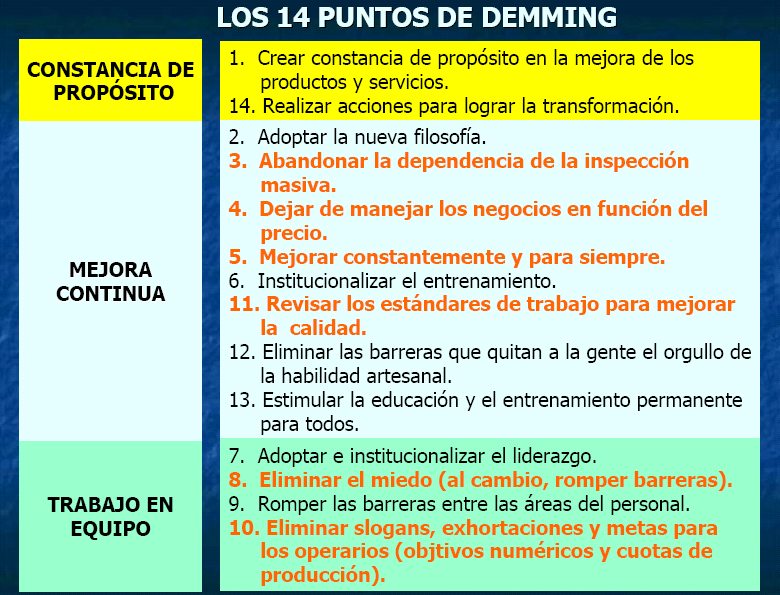 Ing. Hugo Oviedo Bellot
ALGUNAS FILOSOFIAS DE LA CALIDAD
JURAN:
• La calidad como "adecuación al uso".
• La Trilogía de la calidad es:
- Calidad en el planeamiento
- Calidad en el control
- Calidad en el mejoramiento
 Es necesario enfatizar el planeamiento y mejoramiento sobre el control
Ing. Hugo Oviedo Bellot
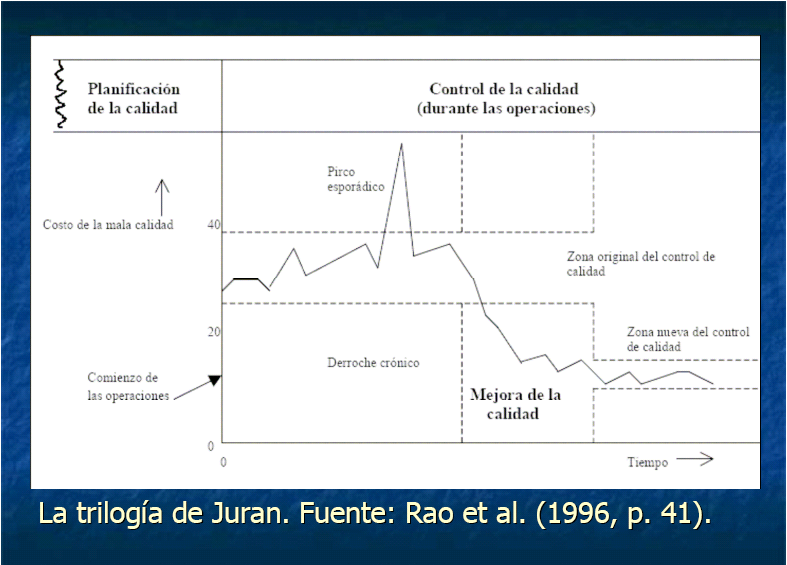 Ing. Hugo Oviedo Bellot
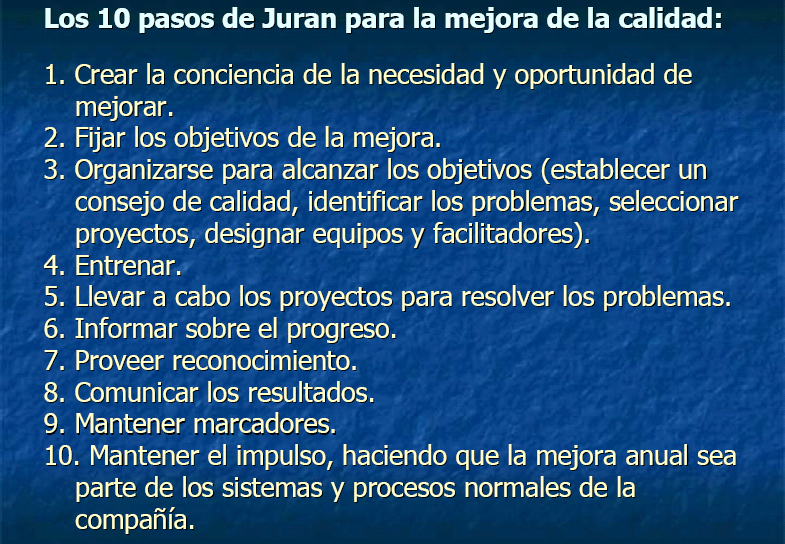 Ing. Hugo Oviedo Bellot
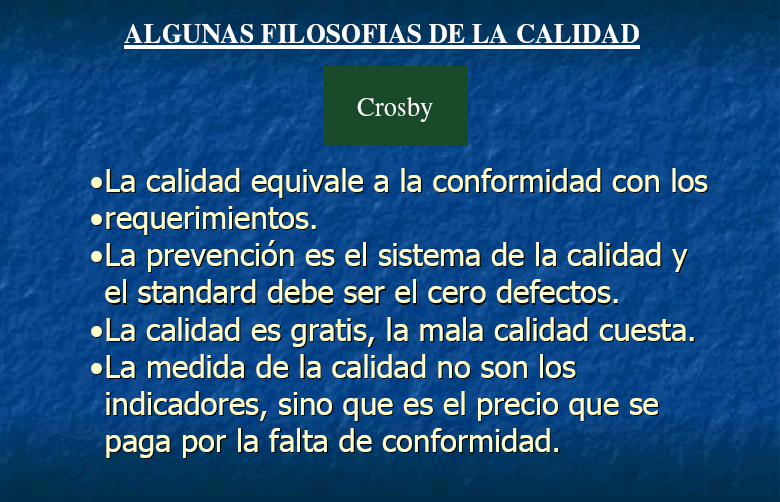 Ing. Hugo Oviedo Bellot
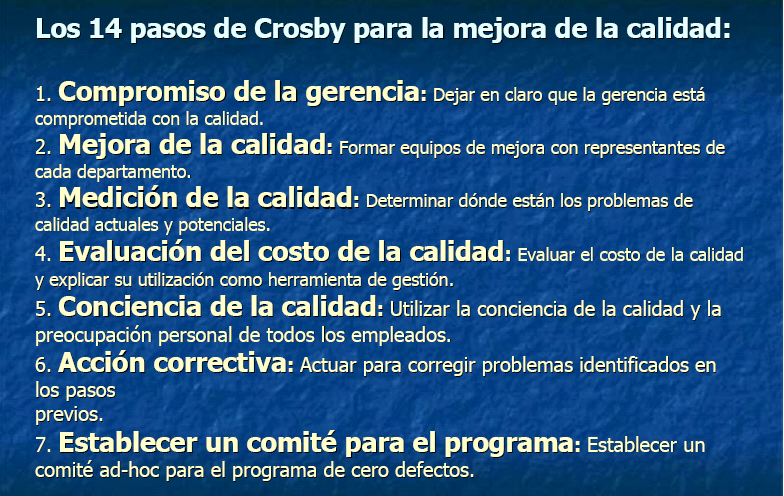 Ing. Hugo Oviedo Bellot
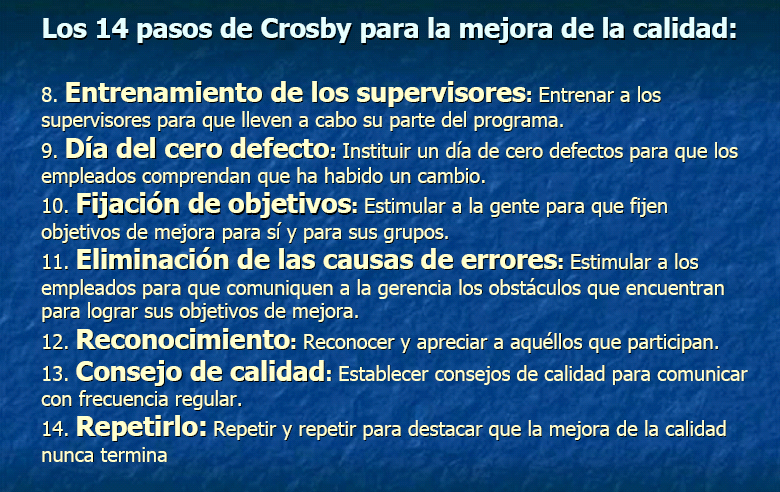 Ing. Hugo Oviedo Bellot
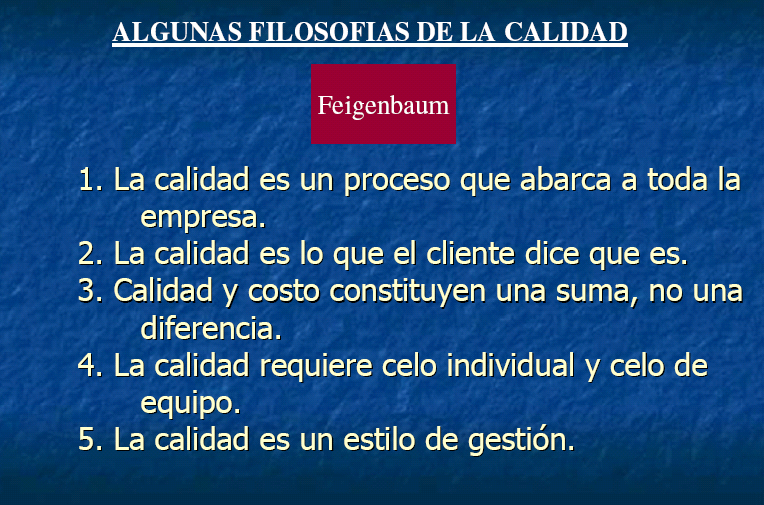 Ing. Hugo Oviedo Bellot
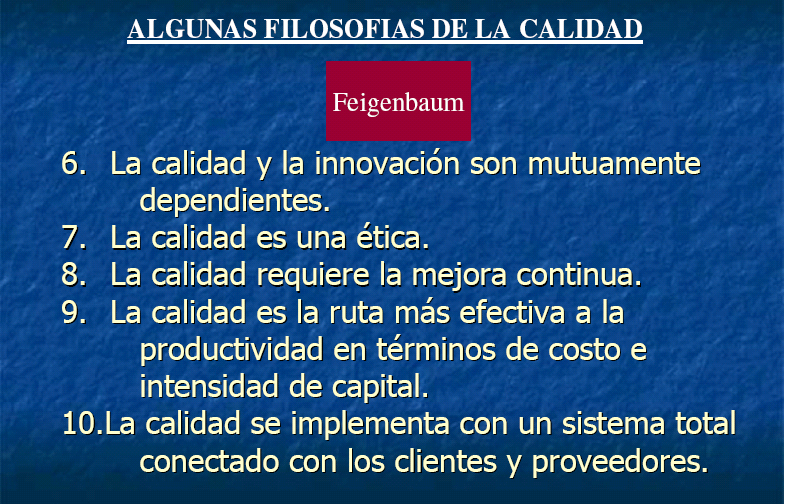 Ing. Hugo Oviedo Bellot
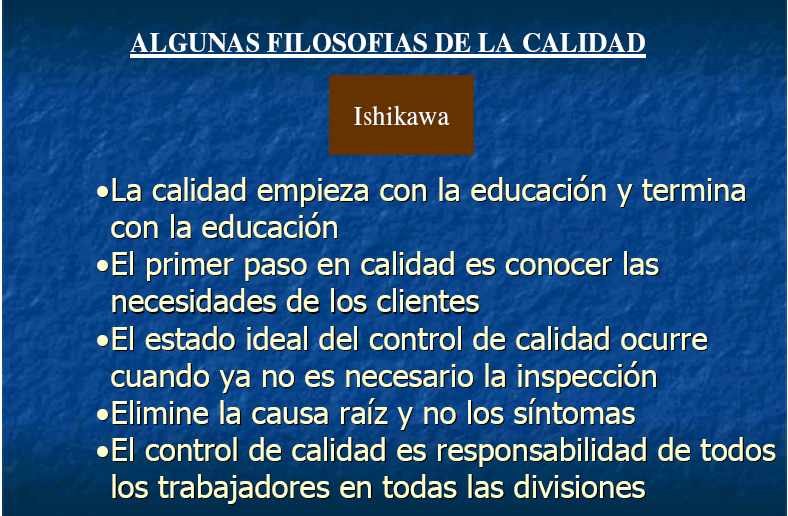 Ing. Hugo Oviedo Bellot
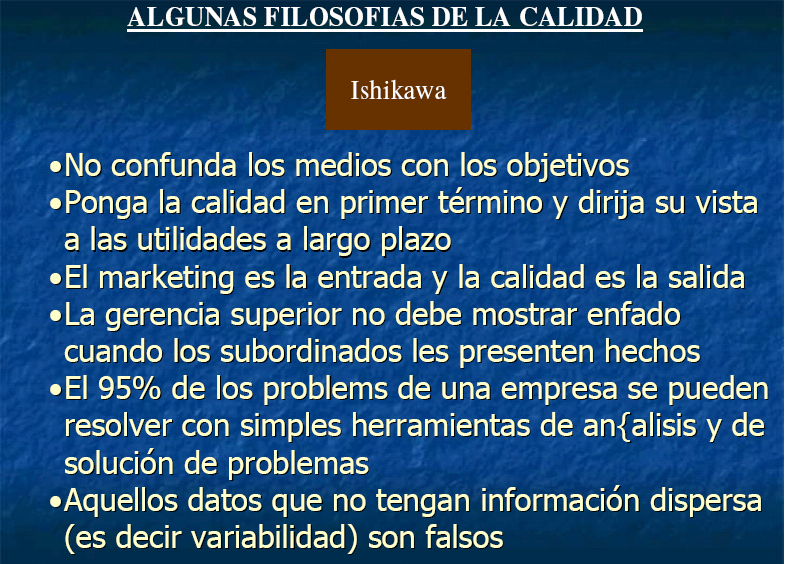 Ing. Hugo Oviedo Bellot
ALGUNAS FILOSOFIAS DE LA CALIDAD
Calidad Total (TQM)
 Es mejor producir un artículo bien la primera vez que tener que inspeccionar su calidad
 Calidad en el origen: la responsabilidad de traslada del departamento de control de calidad a los trabajadores
5 PUNTOS DEL TQM:
• Determinar lo que el cliente quiere
• Desarrollar productos y servicios
• Desarrollar sistemas de producción
• Monitorear el sistema
• Incluir consumidores y proveedores
Ing. Hugo Oviedo Bellot
CALIDAD TOTAL (TQM)

NUEVAS FUNCIONES - DPTO. CONTROL DE CALIDAD:
 Entrenar empleados en cómo controlar la calidad
 Conducir auditorías de calidad al azar
 Servir de consultores en problemas de calidad
 Determinar el costo de la calidad
 Ayudar a implementar ideas de control de calidad
 Supervisar pruebas finales del producto terminado
MEJORAMIENTO CONTINUO:
• Tratar el mejoramiento de productos y procesos productivos
como un proceso sin fin
• Muchas mejorías pequeñas antes que una gran mejoría
• Enfocado hacia maquinaria, insumos, utilización de mano de
obra, y métodos productivos.
Ing. Hugo Oviedo Bellot
CIRCULOS DE CALIDAD
 Compuesto de grupos de trabajos naturales - (6 - 12)
 Enfocado a todos los problemas que los trabajadores enfrentan
 No limitado a trabajadores de planta
 Reuniones dentro o fuera del horario de trabajo - (1h - 8h por mes)
EMPOWERMENT
• Dar a los trabajadores autoridad para tomar decisiones
• Autoridad = responsabilidad
• Involucrar a los trabajadores en el mejoramiento de los
productos y de los procesos
Ing. Hugo Oviedo Bellot
BENCHMARKING

Comparación del desempeño de una organización con el desempeño de otras organizaciones.

Objetivos:

 Aprender de la experiencia de otros
Determinar como nuestra organización está frente al “mejor”
 “Copiar” las mejores prácticas de la competencia
 Ayudar a priorizar esfuerzos de mejoramiento
Ing. Hugo Oviedo Bellot
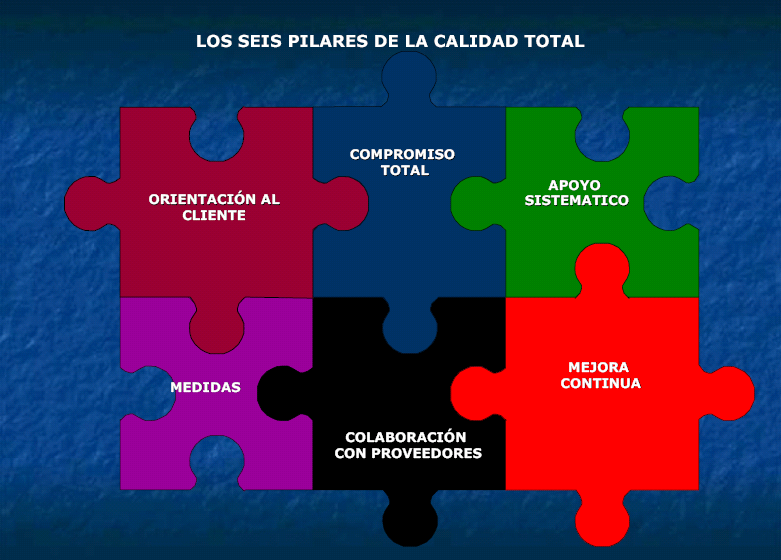 Ing. Hugo Oviedo Bellot
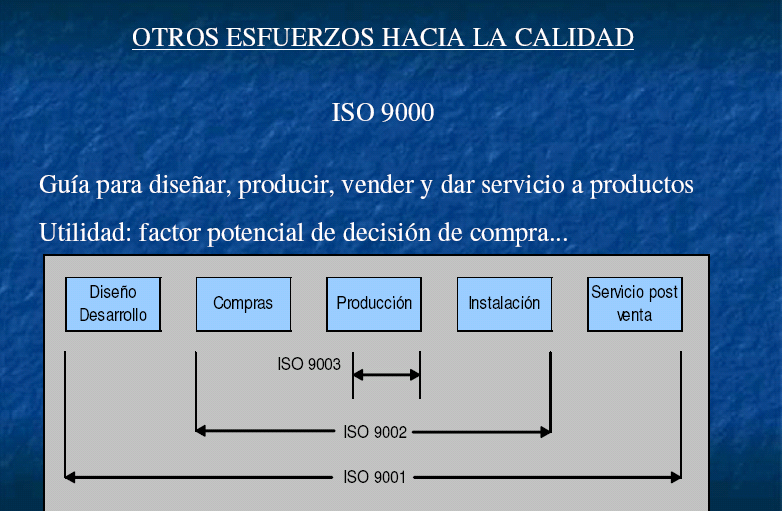 Ing. Hugo Oviedo Bellot
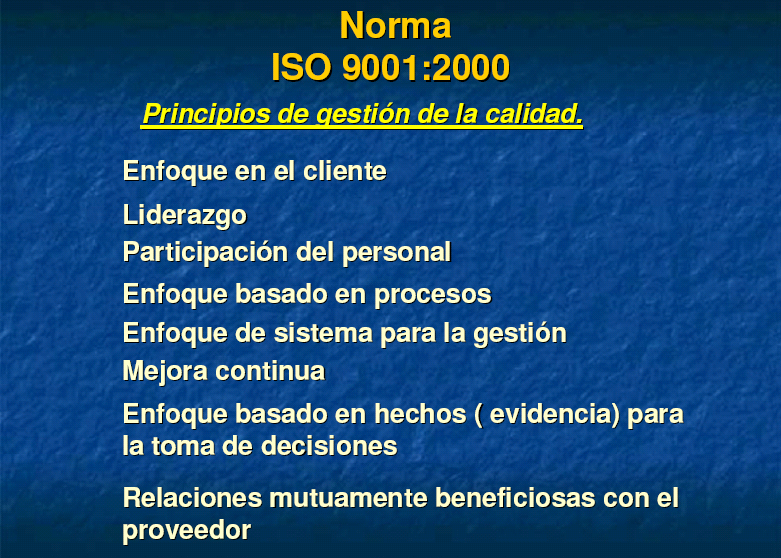 Ing. Hugo Oviedo Bellot
MODELO DEL PROCESO DE UNA ORGANIZACION
PRODUCTOS TERMINADOS
 HARDWARE
 SOFTWARE
 MATERIALES PROCESADOS
 SERVICIOS
ORGANIZACIÓN
PROCESOS
PROVEEDORES
CLIENTES
PRODUCTOS ADQUIRIDOS
INSUMOS
MATERA PRIMA
INFORMACION
FEED BACK
Ing. Hugo Oviedo Bellot
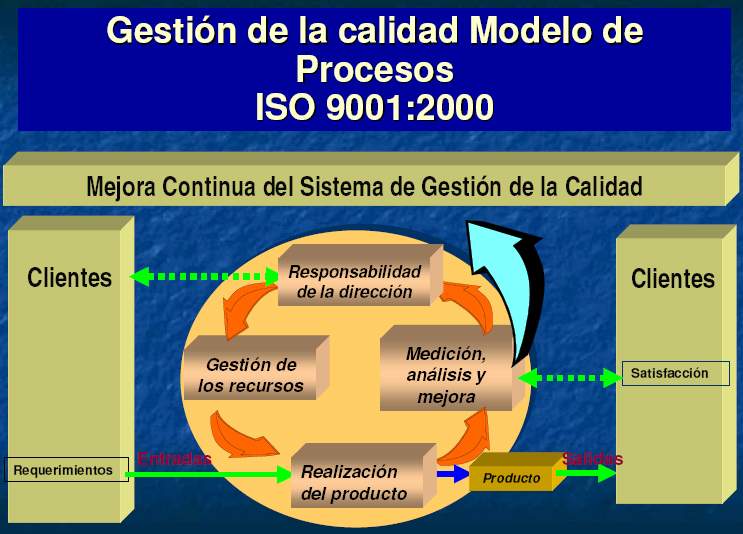 Ing. Hugo Oviedo Bellot